Geologické stavebné jednotky Slovenska
Geologické členenie slovenska
Príkrovová stavba
Bradlové pásmo
Pásmo jadrových pohorí
Veporské pásmo
Gemerské pásmo
Flyšové pásmo
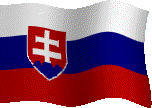 Staršie geologické jednotky Slovenska
Gemerské pásmo
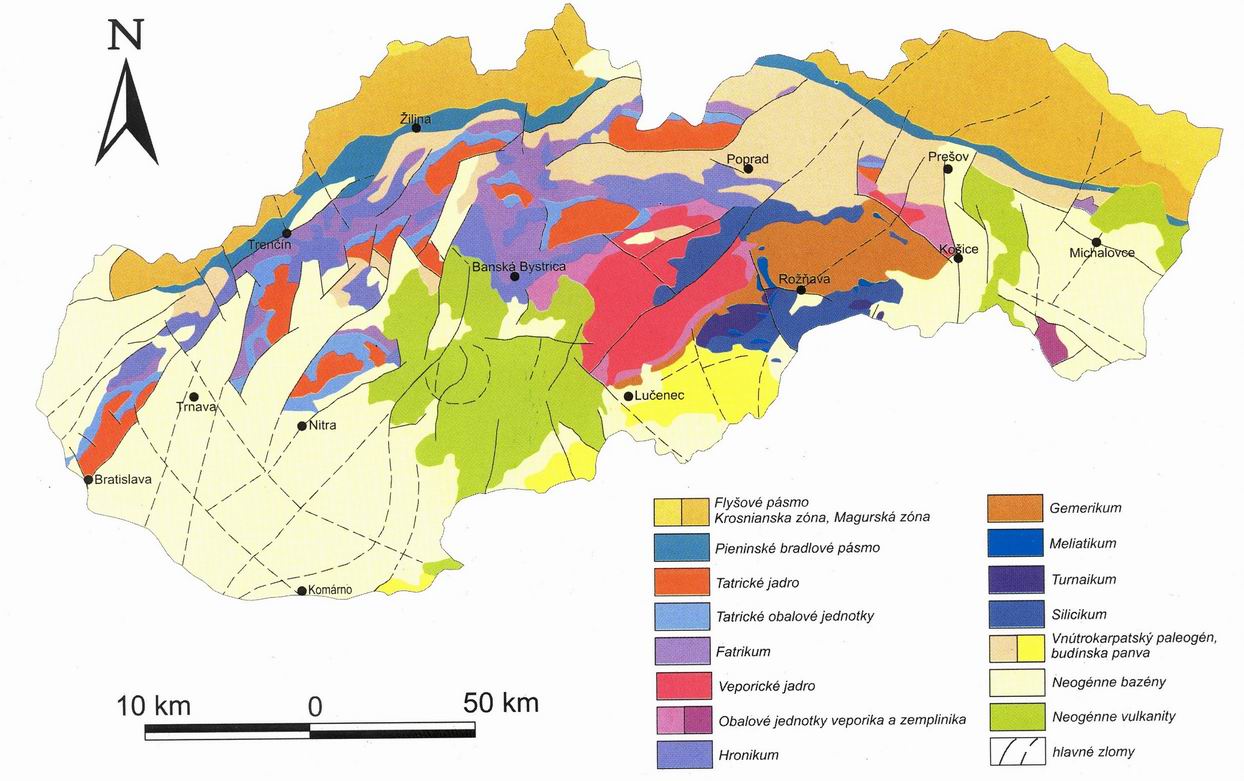 Gemerské pásmo
Volovské vrchy
Slovenský kras
Slovenský raj
Horniny a ich význam
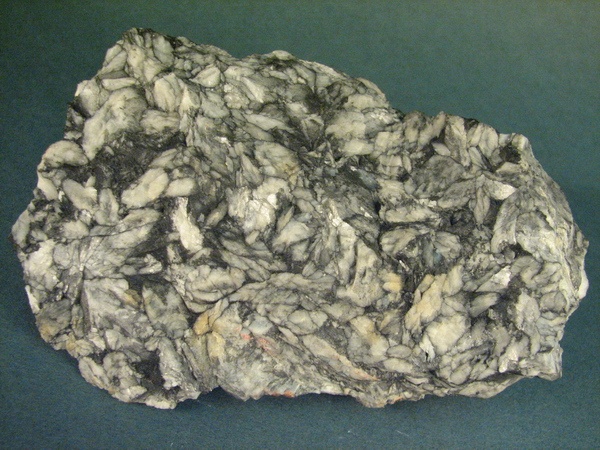 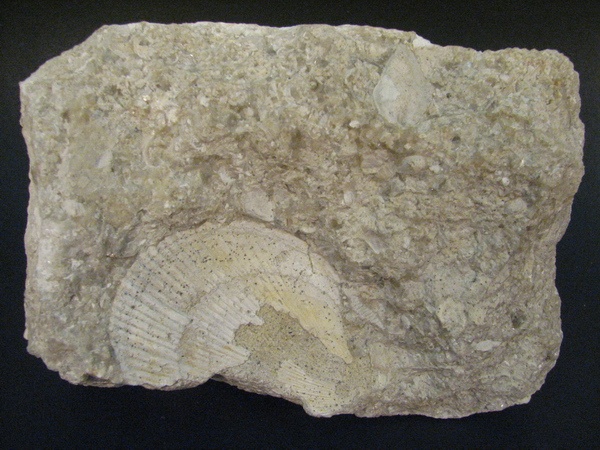 Magnezit
Vápenec
Čo sa oplatí vidieť
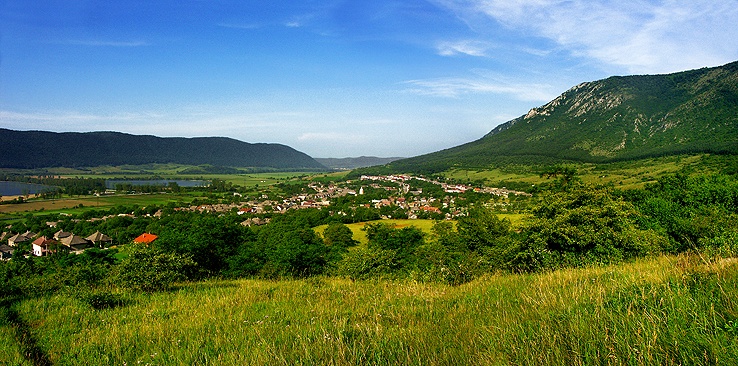 http://hiking.sk/dev/gallery/photos/a8c05fdf367eaa75768f650b66776c18.jpg planina
www.ssj.sk
2. Veporské pásmo
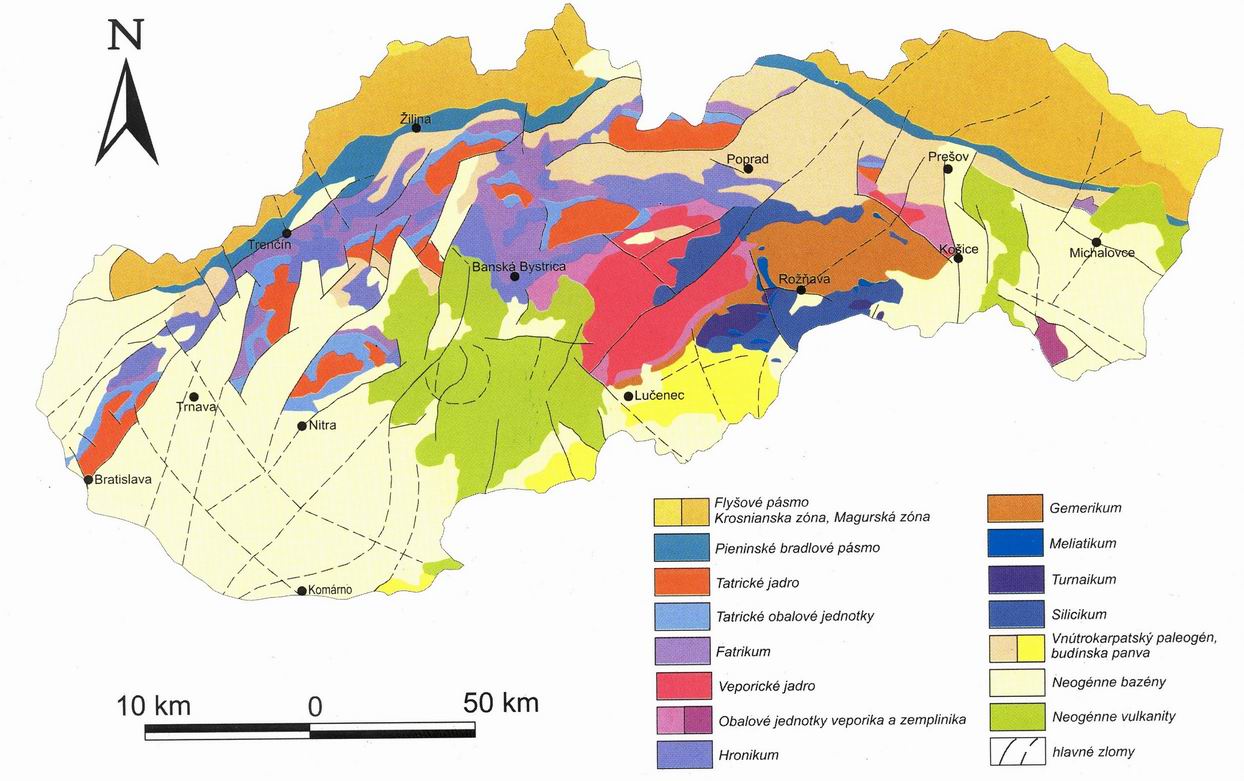 Veporské pásmo
Horniny veporského pásma
rula, svor, mramor, Cu-rudy, mastenec
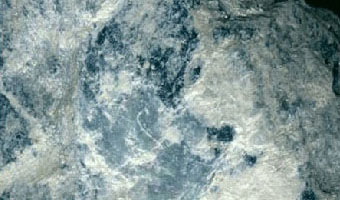 Fylit
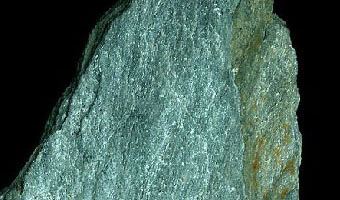 Mastenec
Čo sa oplatí vidieť
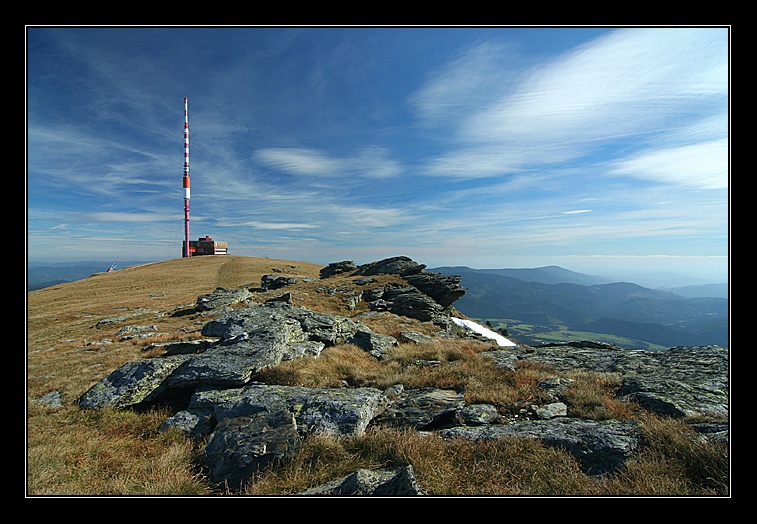 Kráľova Hoľa
Pásmo jadrových pohorí
Jadro
Obal
Príkrov
Pásmo jadrových pohorí
Pásmo jadrových pohorí
Tatry
Veľká Fatra
Malá Fatra
Malé Karpaty
Z Nízkych Tatier
Tríbeč
Čo sa oplatí vidieť
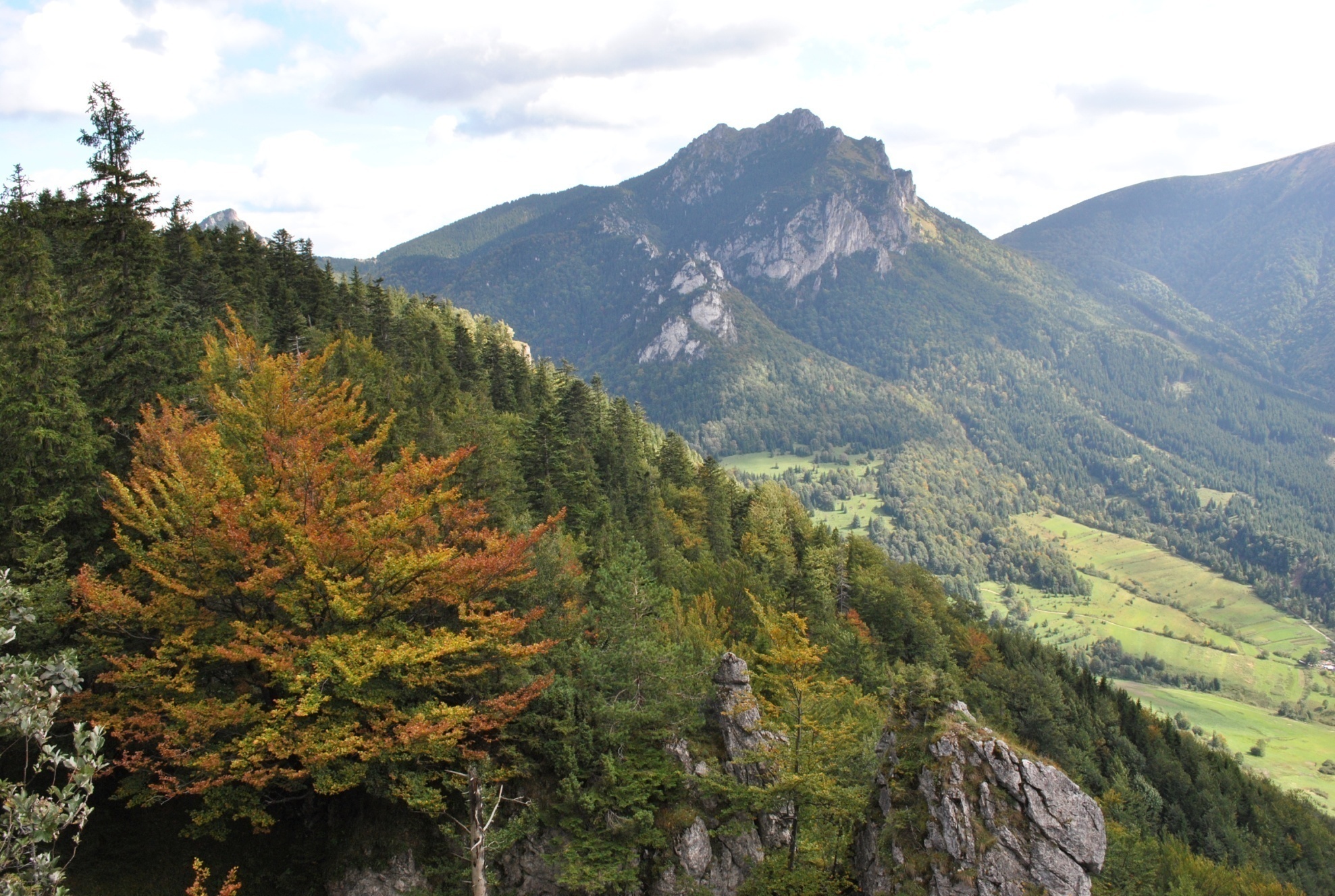 Bradlové pásmo
Bradlové pásmo
Pieniny
Biele Karpaty
Bradlové pásmo
Vápenec s typickými druhohornými skamenelinami
Ktoré skameneliny sú to?
Čo sa oplatí vidieť
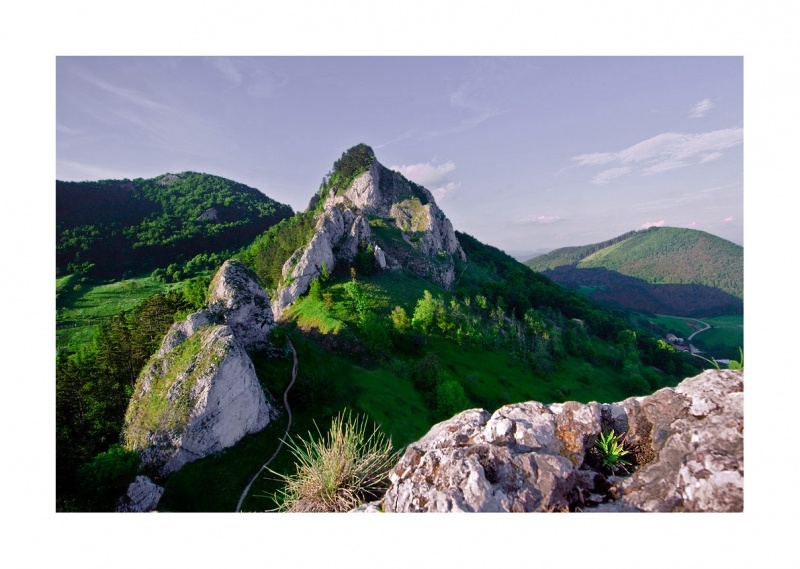 Vršatské bradlá
Flyšové pásmo
Flyšové pásmo
Čergov
Biele Karpaty
Horniny Flyšového pásma
Ílovec
Pieskovec
Čo sa oplatí vidieť
http://www.mapa.cergov.sk/
Mladšie geologické jednotky slovenska
Sú to nezvrásnené horniny treťohôr a štvrtohôr
Vznikli po alpínskom vrásnení
Ležia na starších geologických jednotkách
!!! Vymenuj staršie geologické jednotky Slovenska !!!
Staršie treťohorné horniny
Ílovce a pieskovce
Žilinská a Podtatranská kotlina
Levočské vrchy
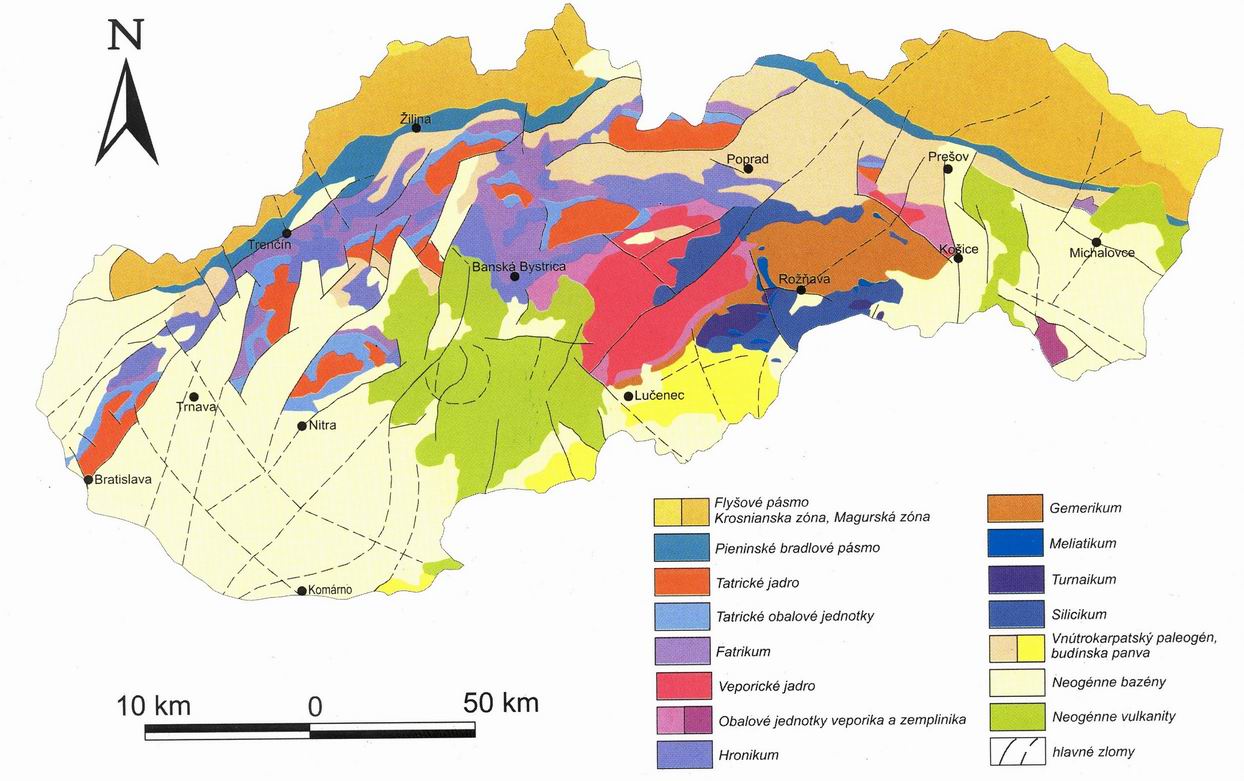 Mladšie treťohorné horniny
Íly, piesky, štrky, vápence
Záhorská Podunajská nížina
Hornonitrianska kotlina
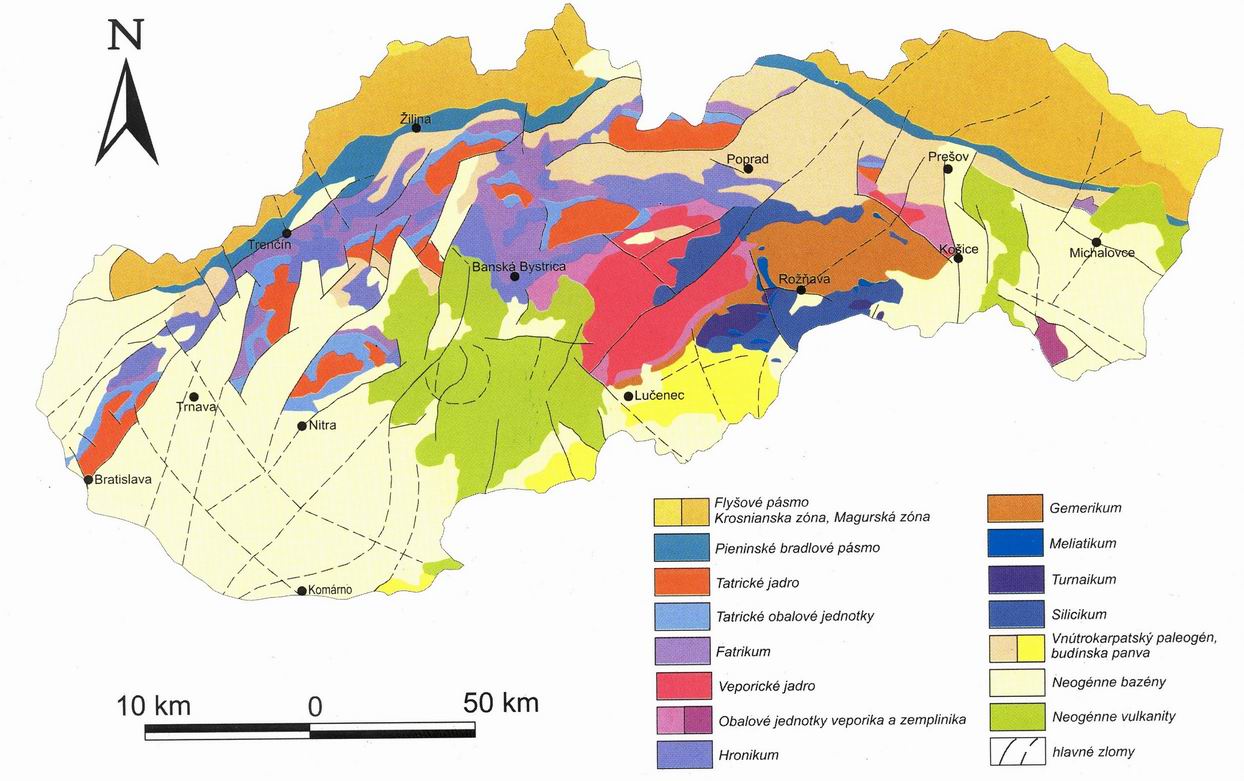 Sandberg
Nálezisko skamenelín
Sopečné horniny mladších treťohôr
Vtáčnik, Kremnické vrchy, Poľana
Slanské vrchy a Vihorlat
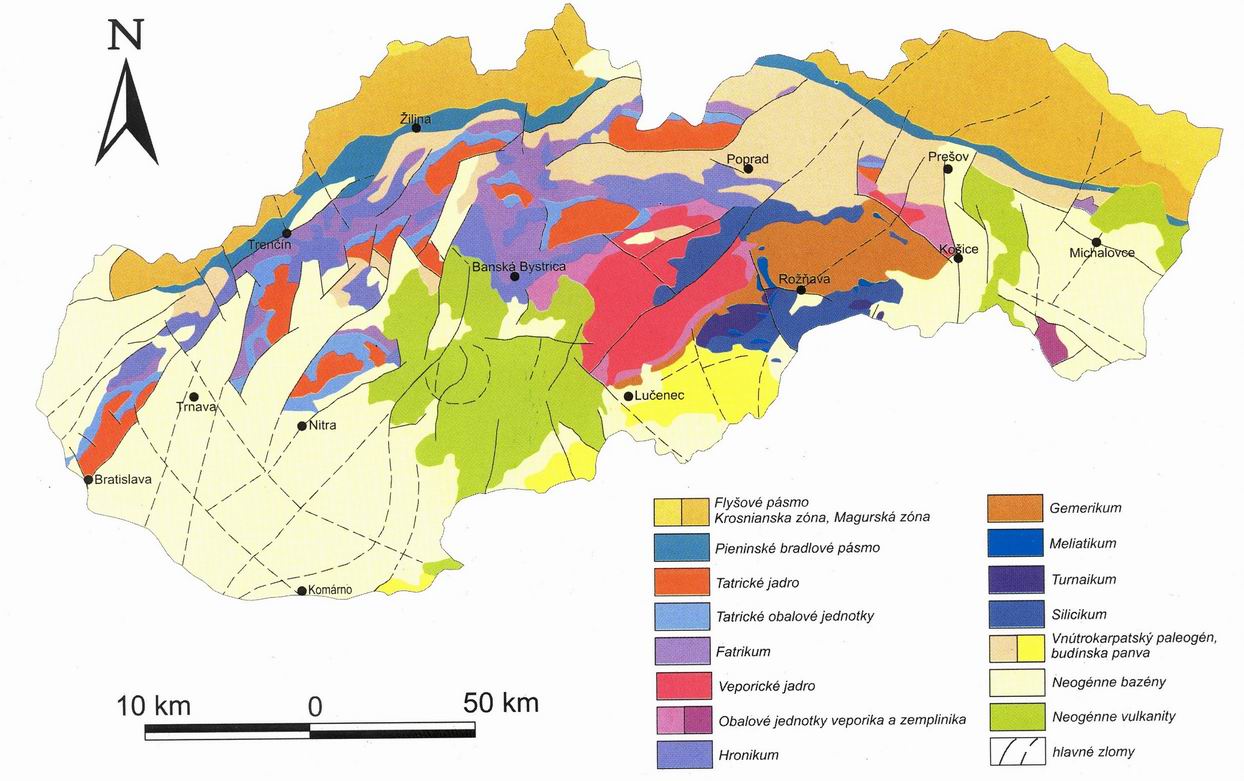 Šomoška
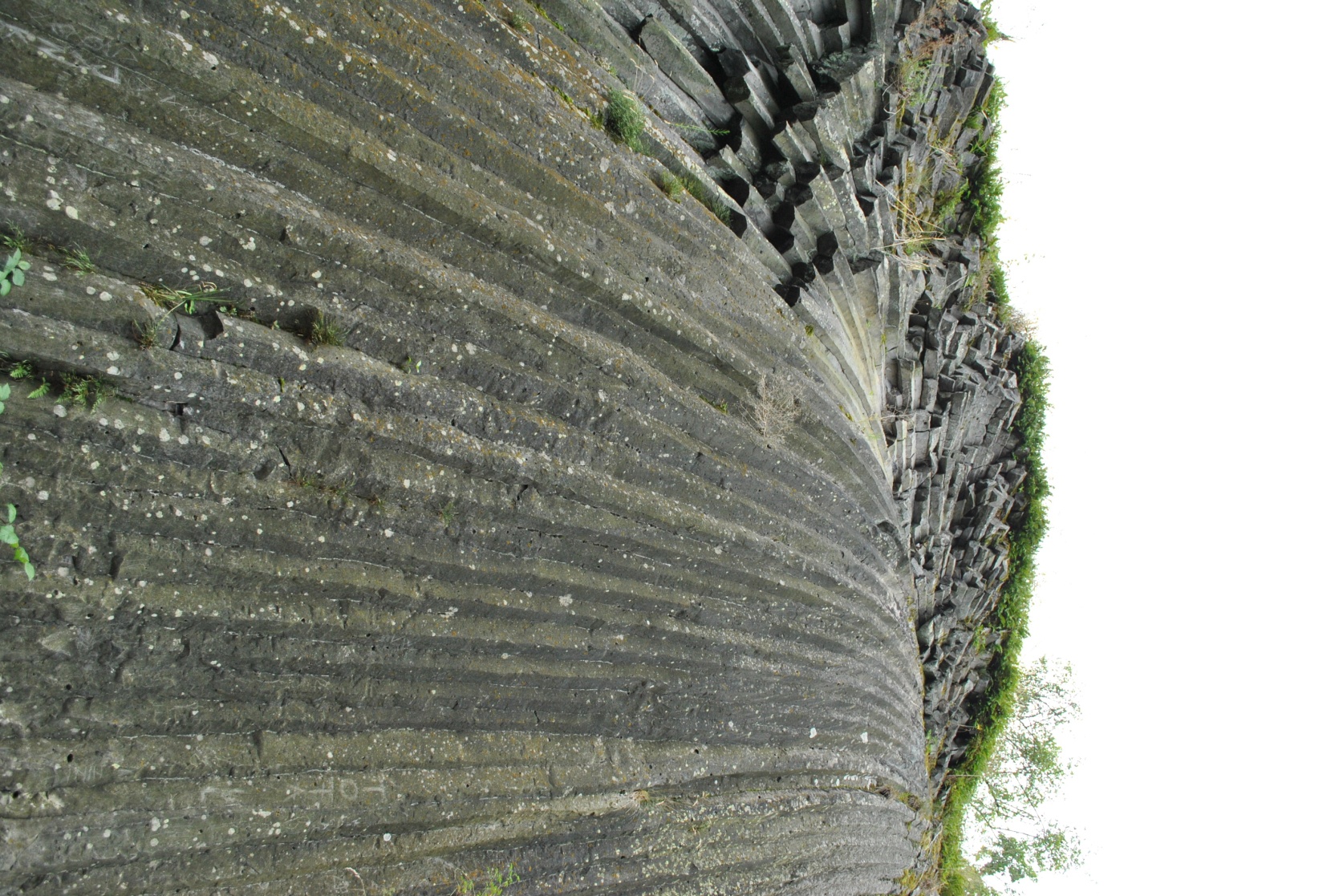 Banská štiavnica
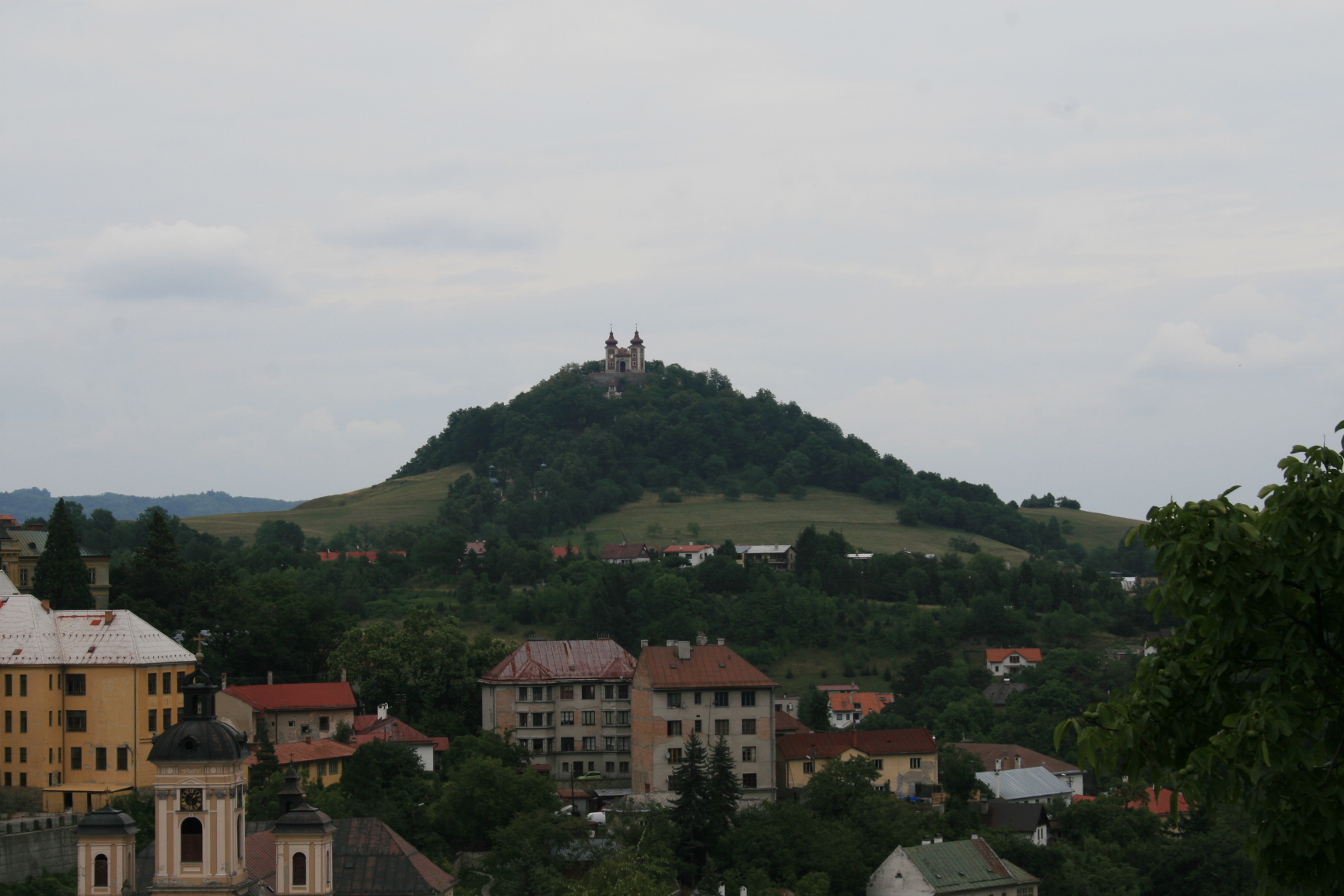 Štvrtohorné riečne usadeniny
Hliny, piesky a štrky
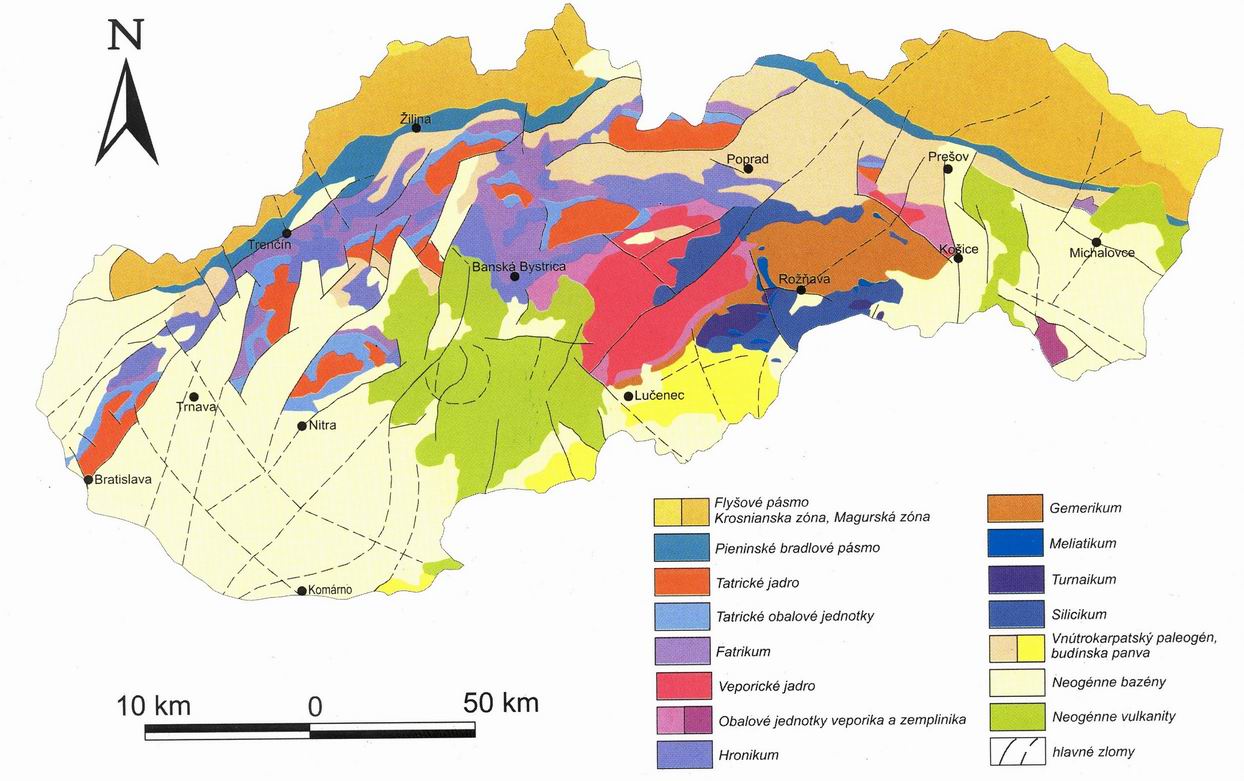 Štvrtohorné veterné usadeniny
Viate piesky a spraše
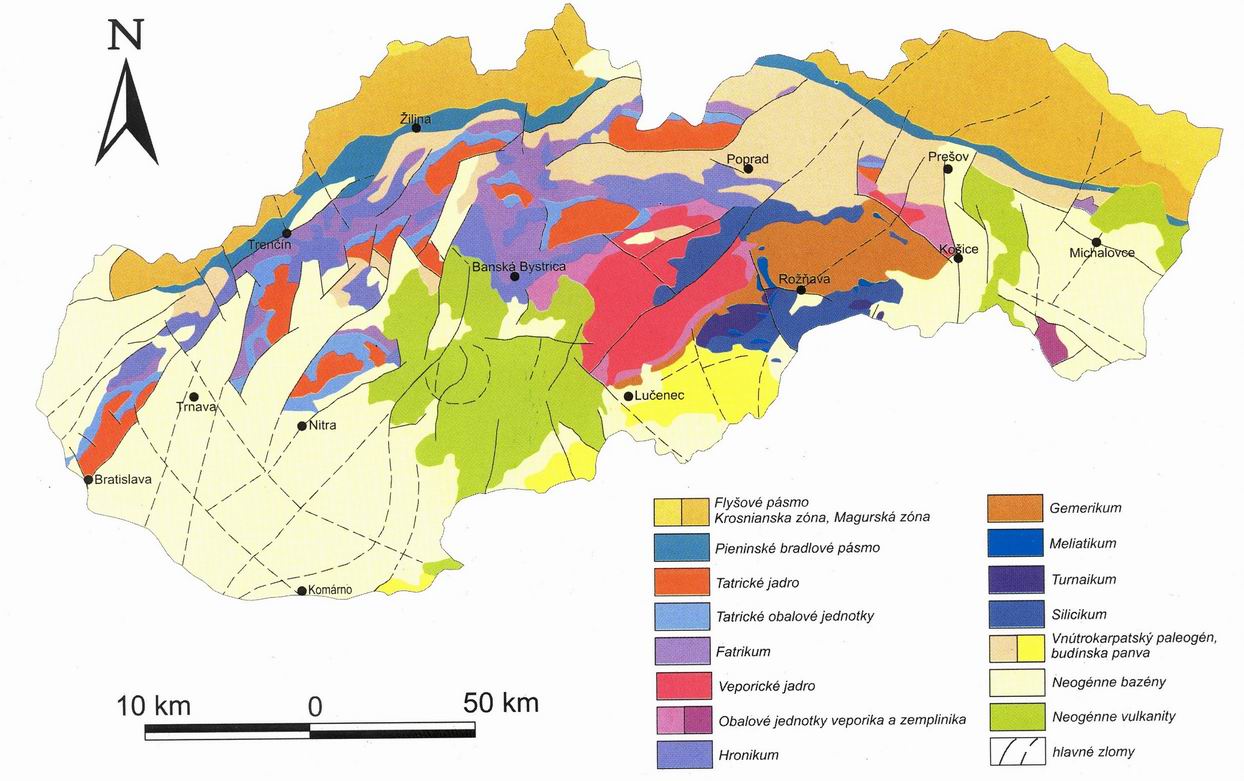 Ľadovcové štvrtohorné usadeniny
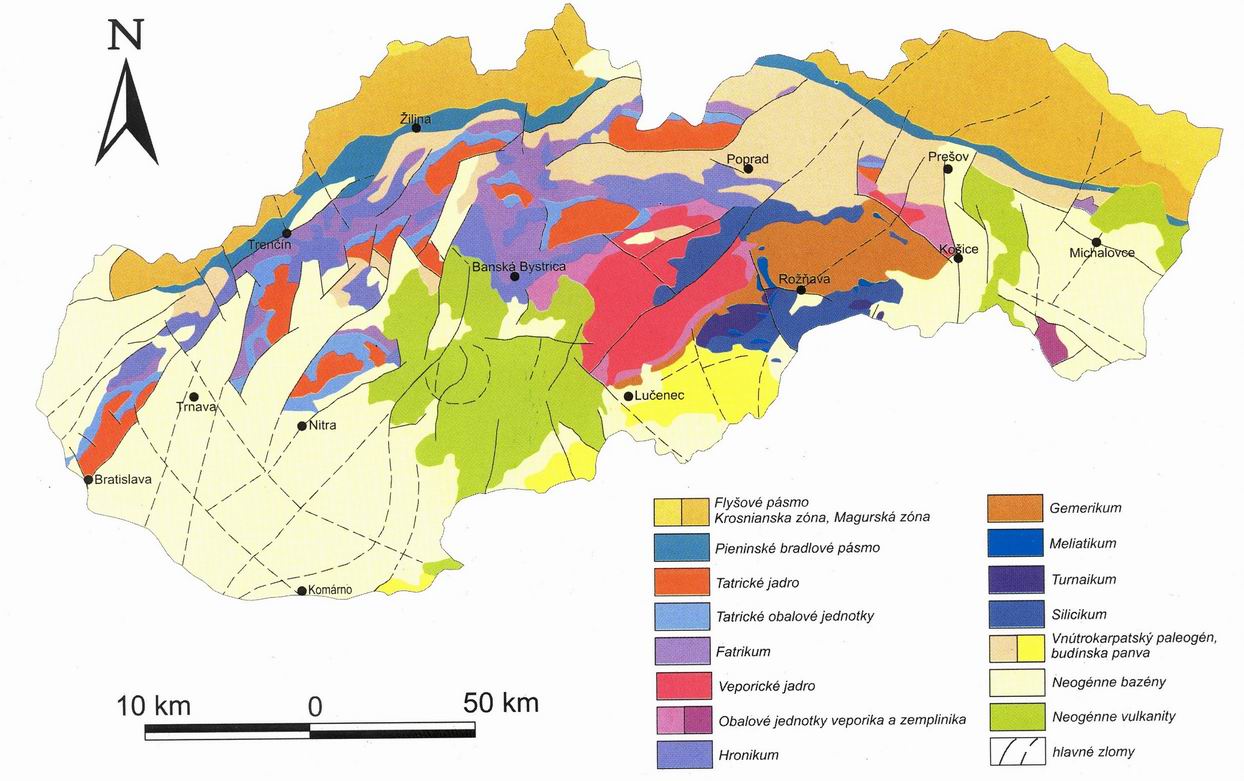 Spraš
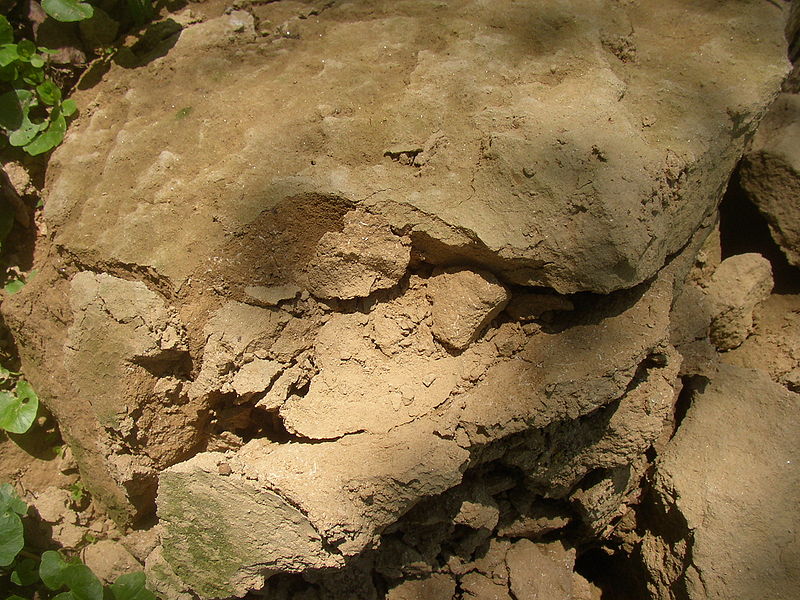 Traveríny
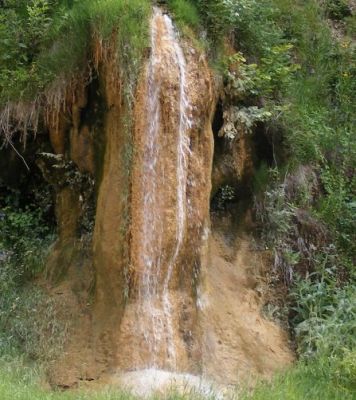 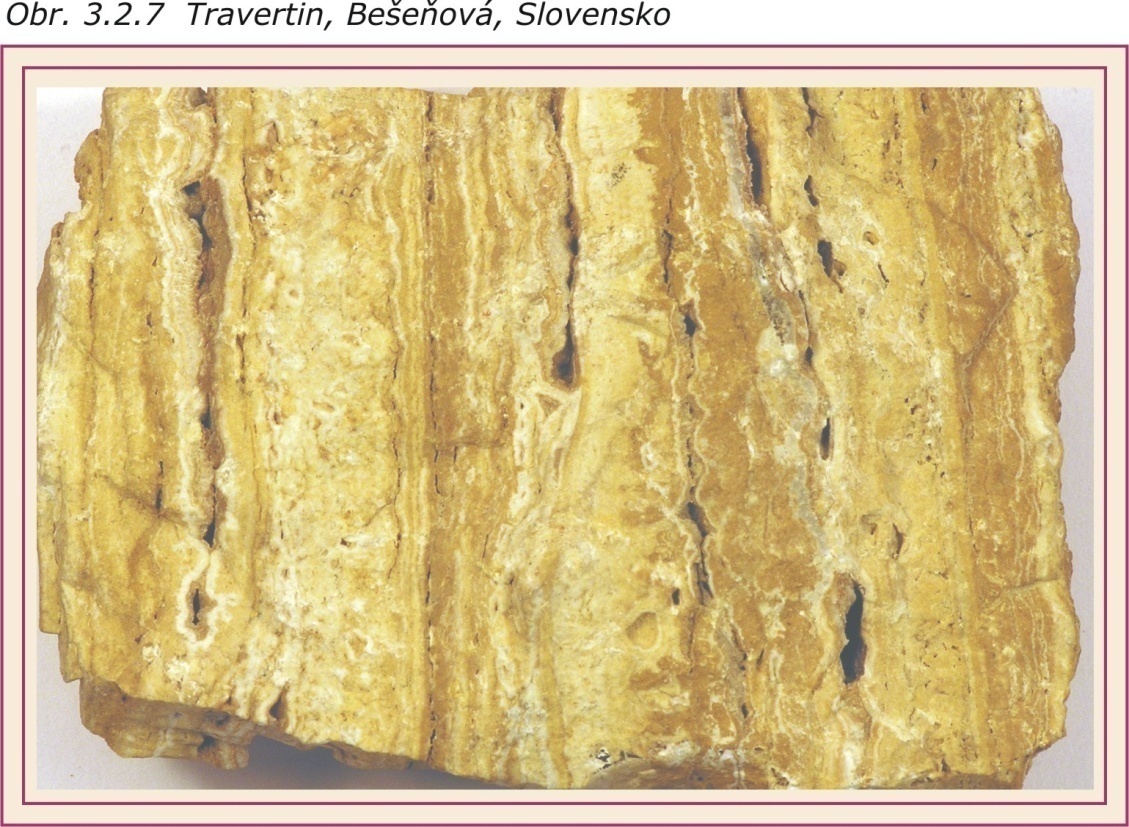 Zdroje
http://moravske-karpaty.cz/priroda_soubory/geologie/foto/zjednoduseny_geologicky_profil.png
http://www.snm-em.sk/geosprievodca/mapy/tekt_mapa_ZK.jpg
http://www.artypic.co.uk/store/images/uploads/Slovakia-01.gif
http://www.nizketatry.sk/mapy/slovensko/slovensko.gif
http://geologie.vsb.cz/loziska/suroviny/nerudy/magnezit%2001_resize.JPG
http://geologie.vsb.cz/loziska/loziska/nerudy/v%C3%A1penec%2003_resize.JPG
http://hiking.sk/dev/gallery/photos/a8c05fdf367eaa75768f650b66776c18.jpg
http://www.mineraly.sk/files/min/mastenec%20copy.jpg
http://www.mineraly.sk/files/hor/fylit%20copy.jpg
http://photo.vivo.sk/jpeg/2653/77585/_n/82b18c/Kralova-hola
http://photo.vivo.sk/jpeg/5903/217592/_n/4af597f/Vrsatske-bradlo-I
http://www.visitslovakia.com/data/USR_044_JZ_HR_BA/Devinska_Kobyla__Sandberg.JPG
http://www.oskole.sk/userfiles/image/zaida/ekologia/krasove%20procesy/Pr%C3%ADrodoveda%208%20-%20Usaden%C3%A9%20horniny_html_m192c0313.jpg
http://geologie.vsb.cz/praktikageologie/KAPITOLY/3_SEDIMENTY/3_BACK/3_BACK_JPG/BACK_3_2_7_TRAVERTIN_SLOVENSKO_7264.jpg
http://www.mapysr.sk/obr/obr/353.jpg